Neue Kernlehrpläne für denWahlpflichtbereich der Realschule
Implementationsauftaktveranstaltung
Wahlpflichtfach M U S I K
Soest, 28. Mai 2015
Gliederung der Veranstaltung

I.    Einführende Informationen 
1. Kompetenzorientierung
2. Kompetenzorientierte Kernlehrpläne
3. Rahmenbedingungen des Wahlpflichtbereichs
   
II. Kompetenzorientierte Kernlehrpläne in den Wahlpflichtfächern

III. Schulinterne Lehrpläne und Unterstützungsangebote

IV.  Arbeitsgruppen (integriert in die Tagesordnungspunkte I-III)
28. Mai 2015
Implementation KLP Wahlpflichtfächer
2
TOP I

 Einführende Informationen

1. Kompetenzorientierung
28. Mai 2015
Implementation KLP Wahlpflichtfächer
3
Kompetenzorientierung

Von der 
Input-Steuerung und „Stofforientierung“
Was soll am Ende dieses Bildungsabschnitts durchgenommen und behandelt worden sein?

zur

Ergebnis- bzw. „Output-Steuerung“ und Kompetenzorientierung
Was sollen Schülerinnen und Schüler am Ende eines Bildungsabschnitts können?
28. Mai 2015
Implementation KLP Wahlpflichtfächer
4
Fokus
Fokus
Steuerungsverständnis alter Lehrpläne
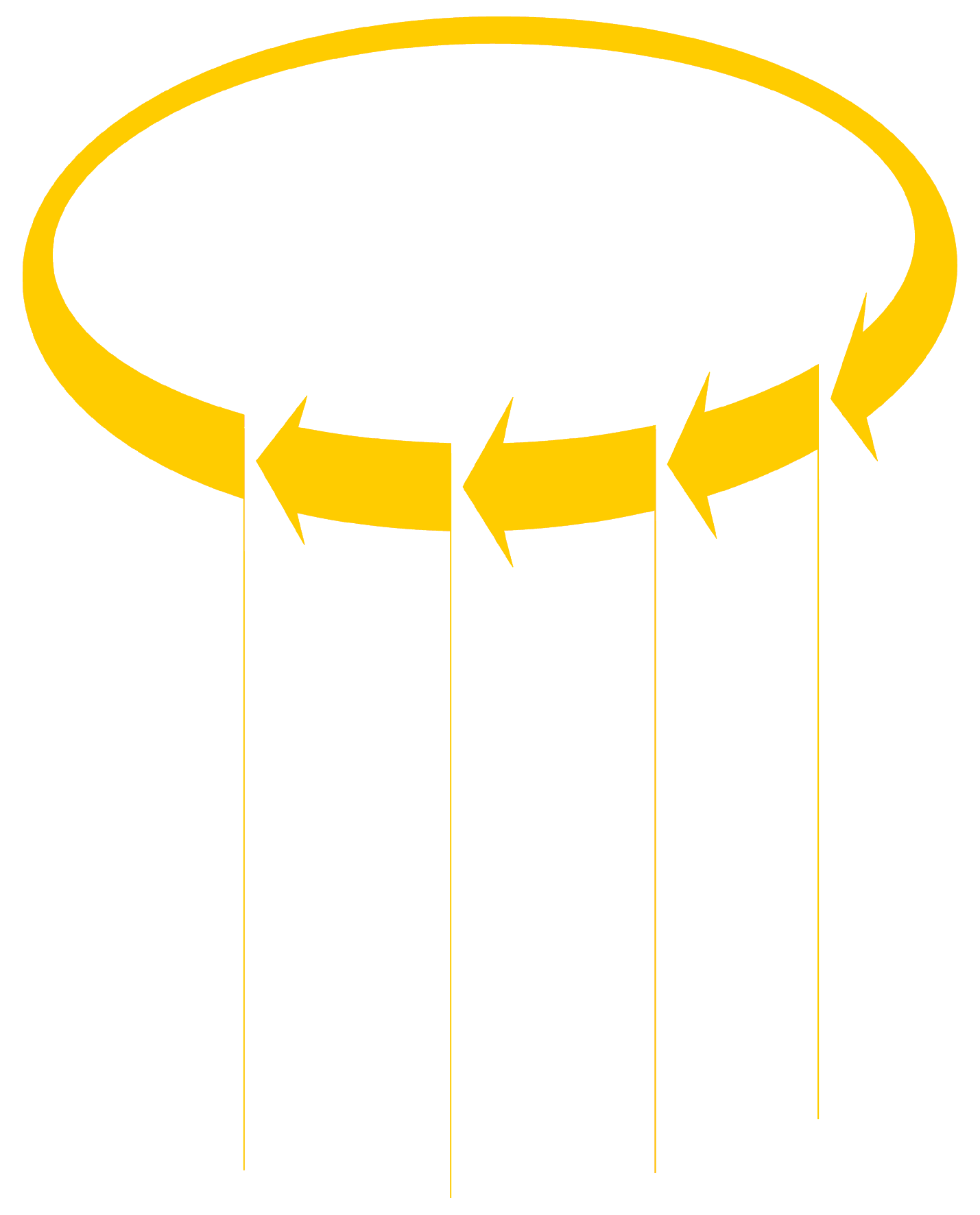 LernergebnisseLernerfolg
Kompetenzen
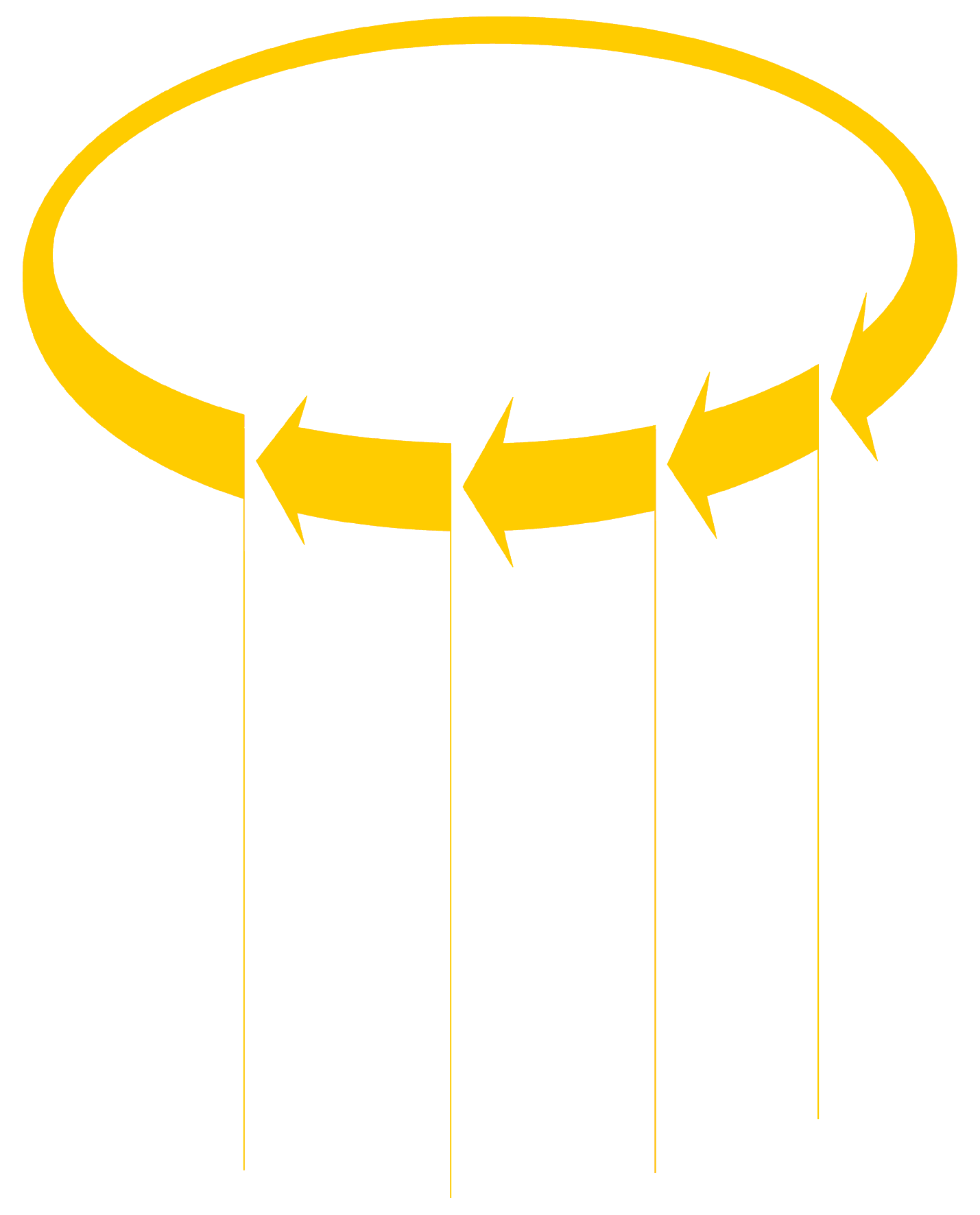 durchzunehmender Stoff als unterrichtliches Angebot
Steuerungsverständnis neuer 	           Kernlehrpläne
28. Mai 2015
Implementation KLP Wahlpflichtfächer
5
Eine Kompetenz ist eine Disposition, die dazu befähigt, variable Anforderungssituationen in einem bestimmten Lern- oder Handlungsbereich erfolgreich und verantwortlich zu bewältigen.
28. Mai 2015
Implementation KLP Wahlpflichtfächer
6
Kompetenzen
benennen individuelle fachspezifische Fähigkeiten und Fertigkeiten einer Person (keine reinen Unterrichtsinhalte)
werden in einem längeren Entwicklungsprozess erworben (sind nicht identisch mit Stundenzielen)
sind Grundlage für das selbstständige Lösen von Problemen und für das Hervorbringen von Neuem
sind stärkenorientiert (nicht defizitorientiert)
28. Mai 2015
Implementation KLP Wahlpflichtfächer
7
Kompetenzerwartungen als Ausgangspunkt für die Planung
Welche Kompetenzen sollen bis zum Ende des Bildungsabschnitts entwickelt werden (KLP-Vorgabe, schulinterner Lehrplan)? 
	Worauf konzentrieren wir uns zunächst?
Welcher Inhalt / welche Gegenstände sind geeignet, um dieses Können (diese Kompetenzen) zu entwickeln?                   + In welchen Anwendungs- und Handlungssituationen ist die Kompetenz relevant? 
Wie muss auf dieser Grundlage die Erwerbs- bzw. Lernsituation gestaltet sein?
28. Mai 2015
Implementation KLP Wahlpflichtfächer
8
TOP I

Einführende Informationen

2. Kompetenzorientierte Kernlehrpläne
28. Mai 2015
Implementation KLP Wahlpflichtfächer
9
Struktur der Kernlehrpläne
Übergreifende fachliche Kompetenz
Inhaltsfelder
(Gegenstände)
Kompetenzbereiche
(Prozesse)
Kompetenzerwartungen
(Verknüpfung von Prozessen und Gegenständen)
28. Mai 2015
Implementation KLP Wahlpflichtfächer
10
Zusammenfassung der zentralen Merkmale
standardorientiert: Kernlehrpläne greifen die Bildungsstandards vollständig auf bzw. definieren Standards (zu erreichende Ziele).
kompetenzorientiert: Kernlehrpläne bestehen aus fachbezogenen Kompetenzerwartungen.
outputorientiert: Kernlehrpläne beschreiben die erwarteten Lernergebnisse.
verbindlich: Kernlehrpläne beschreiben eine landesweit verbindliche Obligatorik; sie formulieren klare Ergebniserwartungen und keine Wahlmöglichkeiten.
methodisch offen: Kernlehrpläne treffen keine Aussagen zu Wegen und Verfahren der Zielerreichung. Didaktisch-methodische Entscheidungen werden in den Schulen – u.a. bei der Erstellung des schulinternen Lehrplans – getroffen.
28. Mai 2015
Implementation KLP Wahlpflichtfächer
11
TOP I

Einführende Informationen

3. Rahmenbedingungen des Wahlpflichtbereichs
28. Mai 2015
Implementation KLP Wahlpflichtfächer
12
Der Wahlpflichtbereich

breiteres Unterrichtsangebot für die Schulen
fachliche Schwerpunktsetzung durch SuS
praxisorientiertere Unterrichtsgestaltung
Möglichkeit zur Berufsfeldorientierung
Schriftlichkeit der Fächer (Klassenarbeiten)
28. Mai 2015
Implementation KLP Wahlpflichtfächer
13
[Speaker Notes: REALSCHULE: 
Im Wahlpflichtunterricht ab Klasse 7 kann die Schule neben der fortgeführten zweiten Fremdsprache Schwerpunkte in Naturwissenschaften/Technik, Sozialwissenschaften und Musik/Kunst mit jeweils einem Schwerpunktfach anbieten. [APO SI §15 (3)]
15.3.3 Der Wahlpflichtunterricht umfasst neben der fortgeführten zweiten Fremdsprache 
im naturwissenschaftlich-technischen Schwerpunkt das Schwerpunktfach Physik oder Chemie oder Biologie oder Technik oder Informatik, 
im sozialwissenschaftlichen Schwerpunkt das Schwerpunktfach Sozialwissenschaften oder Politik/Ökonomische Grundbildung, 
im musisch-künstlerischen Schwerpunkt das Schwerpunktfach Kunst oder Musik. {VV zu §15]

15.3.4 Ist das Schwerpunktfach gleichzeitig Fach der Stundentafel (Biologie, Chemie, Physik, Kunst oder Musik), nimmt die Schülerin oder der Schüler daran allein im Wahlpflichtunterricht teil. Die dadurch frei gewordene Stundenzahl wird auf die verbliebenen Fächer des Lernbereichs aufgeteilt. [VV zu §15]

Klassenarbeiten werden in den Fächern Deutsch, Mathematik, Englisch, in der zweiten und in der dritten Fremdsprache sowie in den Schwerpunktfächern des Wahlpflichtunterrichts geschrieben. [APO S I §15 (5)]]
TOP II

Kompetenzorientierte Kernlehrpläne in den Wahlpflichtfächern
28. Mai 2015
Implementation KLP Wahlpflichtfächer
14
Die wichtigsten Neuerungen- ein schulformspezifischer Kernlehrplan für den Wahlpflichtbereich
- durchgängige Kompetenzorientierung und Strukturierung nach   Kompetenzbereichen und Inhaltsfeldern
- konsequente Output-Orientierung und Konzentration auf den fachlichen Kern   Was sollen die Schülerinnen und Schüler am Ende eines Bildungsabschnittes können?

- Klare Vorgabe der Klassenarbeitsformen
- im Fach Musik identische Kompetenzbereiche und Inhaltsfelder für
  Pflichtbereich und Wahlpflichtbereich
28. Mai 2015
Implementation KLP Wahlpflichtfächer
15
Der neue Kernlehrplan im Überblick:
Musik im Wahlpflichtbereich
28. Mai 2015
Implementation KLP Wahlpflichtfächer
16
Inhaltsübersicht Kernlehrplan Musikim Wahlpflichtbereich
28. Mai 2015
Implementation KLP Wahlpflichtfächer
17
Der neue Kernlehrplan Musik im Überblick
 - Strukturmodell -
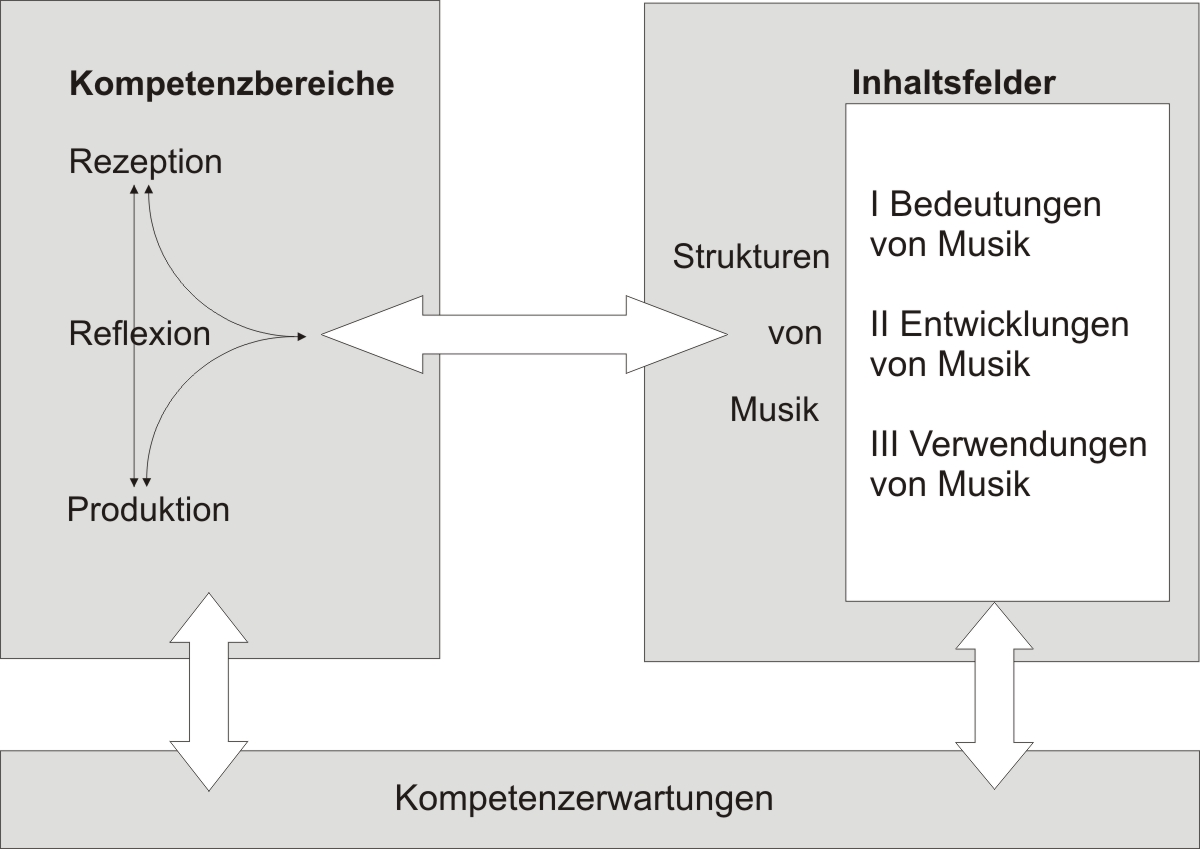 28. Mai 2015
Implementation KLP Wahlpflichtfächer
18
Struktur des Kernlehrplans Musik (2-Säulen-Modell)
Übergreifende fachliche Kompetenz
Kompetenzbereiche
(Prozesse):
Produktion – Rezeption - Reflexion
Inhaltsfelder (Gegenstände):
Bedeutungen – Entwicklungen - Verwendungen
Kompetenzerwartungen
(Verknüpfung von Prozessen und Gegenständen)
28. Mai 2015
Implementation KLP Wahlpflichtfächer
19
Der neue Kernlehrplan Musik als Schwerpunktfach im ÜberblickKompetenzbereich Produktion:Musizieren und Gestalten sowie die szenische, choreografische und bildnerische Umsetzung von Musik

Kompetenzbereich Rezeption:
Beschreiben, Analysieren und Deuten von Musik

Kompetenzbereich Reflexion:
Erläutern und Beurteilen von Musik
28. Mai 2015
Implementation KLP Wahlpflichtfächer
20
Der neue Kernlehrplan Musik als Schwerpunktfach im Überblick
Inhaltsfelder und inhaltliche SchwerpunkteBedeutungen von Musik
-	Musik und Programm
-	Musik und Bewegung
-	Textgebundene Musik

Entwicklungen von Musik
-	Musikinstrumente
-	Abendländische Kunstmusik
Populäre Musik des 20. 
und 21. Jahrhunderts
-	Musik aus verschiedenen Zeiten
-	Musikethnologische Aspekte
Verwendungen von Musik
-	Privater und öffentlicher Gebrauch
-	Musik in medialen und ökonomischen Zusammenhängen
-	Musik und Ritus
-	Beeinflussung und Manipulation durch Musik
-	Verbindungen mit anderen Künsten
28. Mai 2015
Implementation KLP Wahlpflichtfächer
21
Der neue Kernlehrplan Musik als Schwerpunktfach im Überblick
Besondere Merkmale des Musikunterrichts im Wahlpflichtbereich:

vertiefte und erweiterte Auseinandersetzung mit Musik
Ausweitung der musikpraktischen Arbeit
Umfangreiche Gestaltungsvorhaben
Projektorientierter Unterricht
Förderung der Selbständigkeit und Kreativität im Lernprozess 
Präsentation der Unterrichtsergebnisse
Kulturelle Teilhabe und Mitgestaltung
Öffnung von Schule
Beitrag zur beruflichen Orientierung
Förderung der personalen und sozialen Kompetenzen
28. Mai 2015
Implementation KLP Wahlpflichtfächer
22
Wichtige Kompetenzen im Kernlehrplan Wahlpflichtfach Musik

Instrumentation und musikalische Strukturen unterschiedlicher Beispiele ethnisch geprägter Musik experimentell erproben und in eigenen Klanggestaltungen einsetzen
Unterschiede und Gemeinsamkeiten von Beispielen ethnisch geprägter Musik erläutern
sich für eine Präsentationsform begründet entscheiden und ihre musikalischen und musikbezogenen Gestaltungen darbieten

musikalische und musikbezogene Fachinhalte in ihrer Relevanz für unterschiedliche Berufsbilder überprüfen
unterschiedliche musikbezogene Berufsbilder im Hinblick auf das eigene Fähigkeits- und Interessenprofil bewerten (u.a. rollenkritisch bezogen auf Geschlechterstereotype)
28. Mai 2015
Implementation KLP Wahlpflichtfächer
23
[Speaker Notes: Erläuterung der Abweichungen vom KLP Kunst im Pflichtbereich]
Lernerfolgsüberprüfung und LeistungsbewertungKompetenzerwerb wird sowohl mittels Sonstiger Leistungen im Unterricht als auch in Schriftlichen Arbeiten (Klassenarbeiten) überprüft.Die Leistungsbewertung insgesamt bezieht sich auf die im Zusammenhang mit dem Unterricht erworbenen Kompetenzen.
28. Mai 2015
Implementation KLP Wahlpflichtfächer
24
Klassenarbeitstypen:
I 	Musikalische oder musikbezogene Gestaltung mit schriftlichen Erläuterungen
a)	ohne Präsentation
b)	mit Präsentation

II 	Analyse und Deutung von Musik oder musikbezogenen Gestaltungen (unter Einbeziehung von Texten)

gleichwertige nicht schriftliche Lernerfolgsüberprüfungen einmal im Schuljahr
•	Präsentation von umfangreichen gemeinschaftlichen musikalischen oder musikbezogenen Gestaltungsergebnissen ohne schriftliche Erläuterung
28. Mai 2015
Implementation KLP Wahlpflichtfächer
25
TOP III
 
Schulinterne Lehrpläne und Unterstützungsangebote
28. Mai 2015
Implementation KLP Wahlpflichtfächer
26
Aufgabe schulinterner Lehrpläne: 
die verbindlichen Vorgaben der Kernlehrpläne auf die Situation der Schule bezogen konkretisieren und Freiräume ausgestalten

Rechtliche Grundlagen

SchulG § 29 - Unterrichtsvorgaben
(1) Das Ministerium erlässt in der Regel schulformspezifische Vorgaben
für den Unterricht (Richtlinien, Rahmenvorgaben, Lehrpläne). Diese legen insbesondere die Ziele und Inhalte für die Bildungsgänge, Unterrichtsfächer und Lernbereiche fest und bestimmen die erwarteten Lernergebnisse (Bildungsstandards).
(2) Die Schulen bestimmen auf der Grundlage der Unterrichtsvorgaben nach Absatz 1 in Verbindung mit ihrem Schulprogramm schuleigene Unterrichtsvorgaben.
(3) Unterrichtsvorgaben nach den Absätzen 1 und 2 sind so zu fassen,
dass für die Lehrerinnen und Lehrer ein pädagogischer Gestaltungsspielraum bleibt.
28. Mai 2015
Implementation KLP Wahlpflichtfächer
27
Aufgabe schulinterner Lehrpläne: 
die verbindlichen Vorgaben der Kernlehrpläne auf die Situation der Schule bezogen konkretisieren und Freiräume ausgestalten

Rechtliche Grundlagen

SchulG § 70 – Fachkonferenz, Bildungskonferenz

(3) Die Fachkonferenz berät über alle das Fach oder die Fachrichtung betreffenden Angelegenheiten einschließlich der Zusammenarbeit mit anderen Fächern. Sie trägt Verantwortung für die schulinterne Qualitätssicherung und -entwicklung der fachlichen Arbeit und berät über Ziele, Arbeitspläne, Evaluationsmaßnahmen und -ergebnisse und Rechenschaftslegung.

(4) Die Fachkonferenz entscheidet in ihrem Fach insbesondere über
Grundsätze zur fachmethodischen und fachdidaktischen Arbeit
Grundsätze zur Leistungsbewertung
Vorschläge an die Lehrerkonferenz zur Einführung von Lernmitteln.
28. Mai 2015
Implementation KLP Wahlpflichtfächer
28
Anforderungen an die Schulen angesichts kompetenzorientierter Kernlehrpläne
KLP:
Vorgabe zu erreichender Kompetenzen …
Beschränkung auf den Kernbereich fachlicher Anforderungen …
Formulierung von Kompetenzerwartungen und inhaltlichen Schwerpunkten zu einem bestimmten Zeitpunkt eines Bildungsganges …
Schule:
… didaktisch-pädagogische Prozesse in der Verantwortung der Schule
… Gestaltungsräume der Schulen
… Konkretisierung in unterrichtlichen Kontexten und Umsetzung in aufeinander abgestimmte Unterrichtsvorhaben (Progression, Kumulativität)
28. Mai 2015
Implementation KLP Wahlpflichtfächer
29
Anforderungen an die Schulen angesichts kompetenzorientierter Kernlehrpläne
KLP:
Festlegung des Umfangs von Kompetenzerwartungen und damit verbundener Fachkenntnisse …
Aussagen zur Leistungserfassung und -bewertung …
Schule:
… lerngruppen-adäquate Umsetzung und Konkretisierung 
… Vereinbarungen und Absprachen über Kriterien 

 Verpflichtung der Schulen, schuleigene Curricula (schulinterne Lehrpläne/ Arbeitspläne) zu erstellen laut Schulgesetz
28. Mai 2015
Implementation KLP Wahlpflichtfächer
30
Struktur eines schulinternen Lehrplanes
28. Mai 2015
Implementation KLP Wahlpflichtfächer
31
Übersichtsraster (Verteilung der Unterrichtsvorhaben)
Jahrgangsstufen 9-10
Jahrgangsstufen 7-8
“Was kann mein Instrument?” - Sounds und Spieltechniken als Grundlage für Musikstile aktueller und historischer Epochen
„Alles eine Frage der Technik?“ – Entstehung und technische Aspekte von Musikinstrumenten
„Als Reporter mit der Zeitmaschine unterwegs“ – fiktive Zeitungsartikel zu Events der klassischen Musik
„Brauchen wir Instrumente?“ – Musizieren mit Alltagsgegenständen
„Spiel mal mir was in Rot!“ – Synästhesie von Musik und Kunst
„Endlich Bewegung!“ – Tanz im Wandel der Zeit
Wie höre ich meine Musik - Umgangsformen und Hörgewohnheiten von Musik im Alltag -
„Ihr wollt ein liebes Lied? Ihr kriegt ein Liebeslied!“ – Liebeslieder im Wandel der Zeit
...
„Wär´ das nicht was für mich?“ – Berufsorientierende Begleitung des Betriebspraktikums
„Stille Nacht  - so still?“ – Vergleich von traditioneller Brauchtumsmusik zu Hardrock-, Reggae- und HipHop- Interpretationen
„Musik verbindet!“ – Musik als zentrales Medium in religiösen und weltlichen Ritualen 
„Das klingt aber anders!“ Kubanische Musik und Klezmermusik als Beispiele ethnisch geprägter Musik
Die Musik macht den Film – Funktionen von Filmmusik
„Warum kostet Musik Geld?“– Musik als Wirtschaftsfaktor und als Rechtsgut
...
28. Mai 2015
Implementation KLP Wahlpflichtfächer
32
Unterrichtsvorhaben mit musikpraktischem Schwerpunkt
Unterrichtsvorhaben zur Vertiefung
“Was kann mein Instrument?” - Sounds und Spieltechniken als Grund-lage für Musikstile aktueller und historischer Epochen

„Brauchen wir Instrumente?“ – Musizieren mit Alltagsgegenständen
„Alles eine Frage der Technik?“ – Entstehung und technische Aspekte von Musikinstrumenten

„Als Reporter mit der Zeitmaschine unterwegs“ – fiktive Zeitungsartikel zu Events der klassischen Musik
28. Mai 2015
Implementation KLP Wahlpflichtfächer
33
[Speaker Notes: In enger Verzahnung der eigenen Gestaltungspraxis mit Rezeptions- und Reflexionsprozessen wird eine hohe Sensibilität für die Themen des Musikunterrichts ausgebildet. Somit stellt das Musizieren einen Zugang zu den Kompetenzen des Kernlehrplans dar.
Die eigene Produktion ist jedoch nicht ohne Anteile von Rezeptions- oder Reflexionskompetenzen denkbar. Der Aufbau dieser Kompetenzen im Sinne des Kernlehrplans bedarf zusätzlich der Vertiefung, bei der musiktheoretische und kulturelle Hintergründe von Musik thematisiert werden.]
Konstruktionsprinzipien für den schulinternen Lehrplan - Unterrichtsvorhaben
Unterrichtsvorhaben sind nicht identisch mit Halbjahresthemen.
Unterrichtsvorhaben sind nicht identisch mit inhaltlichen Schwerpunkten des Kernlehrplans.
Unterrichtsvorhaben folgen einem problemorientierenden und motivierenden Thema.
Nachhaltiger Musikunterricht baut auf einem lebensweltlichen Bezug in der Erfahrungswelt der Schülerinnen und Schüler auf.
Um die Kompetenzen des Kernlehrplans zu vertiefen, werden ausgewählte musikalische Werke in ihrer Vielfalt und Komplexität analysiert und reflektiert. Hierbei ist nicht der lebensweltliche Bezug vorrangig, sondern ihre Relevanz im Sinne des Kernlehrplans.
28. Mai 2015
Implementation KLP Wahlpflichtfächer
34
Konstruktionsprinzipien für den schulinternen Lehrplan – Kompetenzentwicklung
Die Kompetenzen werden spiralcurricular entwickelt; die Kompetenzerwartungen werden in verschiedenen Unterrichtsvorhaben aufgebaut.

Die übergeordneten Kompetenzen werden in allen Jahrgangsstufen in allen Inhaltsfeldern erworben.

Die im KLP aufgeführten verpflichtenden inhaltlichen Schwerpunkte müssen im Bezugsrahmen einer Phase jeweils mindestens einmal auftauchen.
28. Mai 2015
Implementation KLP Wahlpflichtfächer
35
Konstruktionsprinzipien für den schulinternen Lehrplan – Absprachen der Fachkonferenz
Die Fachkonferenz trifft Absprachen zu didaktischen und methodischen Entscheidungen.

Die Fachkonferenz trifft gem. KLP Kap. 3 Absprachen zu Prinzipien und Formen der schriftlichen und mündlichen Leistungsüberprüfung und -beurteilung
28. Mai 2015
Implementation KLP Wahlpflichtfächer
36
Beispiel eines Schulinternen Lehrplans – Auswahl, 2. Ebene Konkretisierung
Jahrgangsstufe 9-10:  Unterrichtsvorhaben V Umfang: 30 Stunden
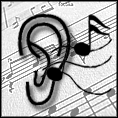 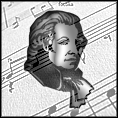 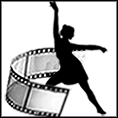 28. Mai 2015
Implementation KLP Wahlpflichtfächer
37
28. Mai 2015
Implementation KLP Wahlpflichtfächer
38
28. Mai 2015
Implementation KLP Wahlpflichtfächer
39
Beispiel einer Klassenarbeit im Wahlpflichtfach Musik
Klassenarbeit im Wahlpflichtfach Musik Klasse 10 zum Thema „Thema: Die Oper Carmen von Georges Bizet“ 
Material:	CD mit der Ouvertüre
Notation der Themen A (T. 1 bis 8), B (T. 55 bis 62), C (T. 121 bis 130) aus der Ouvertüre
Computer und eingeführtes Notenschreibprogramm

Aufgaben:

1.	Wie viele Komponisten hat auch Bizet die Ouvertüre (von ihm Einleitung genannt) zum Schluss komponiert. Sie ist eine Art Zusammenfassung der wichtigsten Gedanken. Höre die Einleitung jetzt!
a.	Du hast die Noten von drei wichtigen Themen vorliegen (A, B, C), die in der musikalischen Einleitung verwendet werden. Welches ist das Schicksalsthema Carmens, das Torerolied, der Stierkämpfermarsch?
b. Beschreibe ihre unterschiedliche Wirkung auf dich möglichst genau!
c. Woran erkennt man die Themen? Beschreibe dazu - nach dem Hören und dem Notenbild - jeweils ein bis drei Parameter pro Thema, die wesentlich für seine musikalische Gestaltung sind.
d.  (Zusatzaufgabe) Stell dir vor, im letzten Akt hätte Carmen plötzlich eine innere Wandlung vollzogen und sich auf Josés Werben eingelassen. Komponiere dazu ein „Liebesthema“, das aus dem Schicksalsthema entwickelt oder frei erfunden werden kann. Erläutere mit einigen Sätzen deine Überlegungen zur Komposition.
28. Mai 2015
Implementation KLP Wahlpflichtfächer
40
Beispiel einer Klassenarbeit im Wahlpflichtfach Musik
Du hast durch einen Film, die Besichtigung des Opernhauses und den Besuch einer Vorstellung auch verschiedene Berufsbilder kennen gelernt.

	a) Welchen dieser Berufe könntest du dir für dich am ehesten vorstellen?
Beschreibe dazu, 
•	welche Tätigkeiten in diesem Beruf ausgeführt werden,   
•	welche Qualifikationen dafür notwendig sind und 
•	welche deiner Stärken du dabei am besten einsetzen könntest. 

b) Welcher der dort ausgeübten Berufe wäre auf keinen Fall etwas für dich und warum?
28. Mai 2015
Implementation KLP Wahlpflichtfächer
41
Unterstützungsangebote - Lehrplannavigator
28. Mai 2015
Implementation KLP Wahlpflichtfächer
42
TOP IV

 Arbeitsgruppen (integriert in TOP I –III)
Entwicklung eines konkretisierten Unterrichtsvorhabens auf Basis von Lehrplankompetenzen
Erstellung einer Klassenarbeit zu einem Thema des schulinternen Lehrplans
28. Mai 2015
Implementation KLP Wahlpflichtfächer
43
Vielen Dank für Ihre Aufmerksamkeit!

Noch auftretende Fragen bitte an:
axel.sohnius@qua-lis.nrw.de
28. Mai 2015
Implementation KLP Wahlpflichtfächer
44